Министерство финансов Республики Беларусь
Защита  информации в
Автоматизированной системе финансовых расчетов
Обеспечение информационной безопасности
Свойство быть доступным и применимым по требованию уполномоченного пользователя
Информация не может быть доступна или раскрыта неуполномоченным лицам, субъектам или процессам
Конфиден-циальность
Доступность
Целостность
Защита точности и полноты активов
Задачи защиты информации 
 обеспечение и постоянное поддерживание следующих свойств:
Задачи защиты информации
Требования к информационной безопасности
Устанавливаются международными стандартами:
ISO/IEC 27001:2005 — международный стандарт по информационной безопасности «Информационные технологии. Методы обеспечения безопасности. Системы управления информационной безопасностью. Требования»
ISO/IEC 27002:2007 — «Информационные технологии. Технологии безопасности. Практические правила менеджмента информационной безопасности»
ISO/IEC 27005 — «Информационные технологии. Методы защиты. Менеджмент рисков информационной безопасности»
 
Устанавливаются Нормативными документами:
 Законами Республики Беларусь
от 10 ноября 2008 г. № 455-З "Об информации, информатизации и защите информации"
от 28 декабря 2009 г. № 113-З "Об электронном документе и электронной цифровой подписи“
Указами Президента Республики Беларусь
от 16 апреля 2013 г. № 196, от 1 февраля 2010 г. № 60, от 30 сентября 2010 г. № 515, от 25 октября 2011 г. № 486, от 8 ноября 2011 г. № 515, от 23 января 2014 г. № 46
Требования к информационной безопасности
Указами Президента Республики Беларусь
от 1 февраля 2010 г. № 60, от 30 сентября 2010 г. № 515, от 25 октября 2011 г. № 486,
от 8 ноября 2011 г. № 515, от 16 апреля 2013 г. № 196, от 23 января 2014 г. № 46
 
Постановлениями Совета Министров Республики Беларусь
от 29 апреля 2010 г. № 644
от 15 мая 2013 г. № 375
 
Приказами Оперативно-аналитического центра при Президенте Республики Беларусь
от 20 декабря 2011 г. № 96, от 30 августа 2013 г. № 62, от 30 июля 2013 г. № 51
 
Устанавливаются организацией
Концепция информационной безопасности АСФР 
Политика информационной безопасности Министерства финансов Республики Беларусь
Система менеджмента информационной безопасности Министерства финансов Республики Беларусь
Политика межсетевого экранирования автоматизированной системы финансовых расчетов
Требования к информационной безопасности
Инструкциями Министерства финансов Республики  Беларусь :

О порядке предоставления и использования доступа в глобальную компьютерную сеть Интернет.
О порядке работы с электронными документами в Автоматизированной системе финансовых расчётов.
По обеспечению антивирусной защиты локально вычислительной сети.
По регламентации работы пользователей в локальной вычислительной сети по требованиям информационной безопасности.
По парольной защите пользователей в локальной вычислительной сети.
По работе с серверным и сетевым оборудованием в локальной вычислительной сети.
О порядке технической и криптографической защиты информации в автоматизированной системе финансовых расчетов, других информационных системах, а так же информационных системах, предназначенных для обработки информации, распространение и (или) предоставление которой ограничено, не отнесенной к государственным секретам, и на критически важных объектах информатизации.
Реализованные в Министерстве финансов принципы:
Эффективная защита информации
Активы
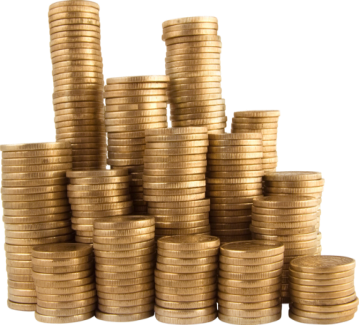 Принятие решения о мерах по снижению риска
Стоимость активов
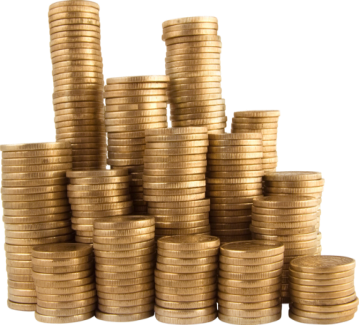 Угроза
Финансиро-вание ИБ
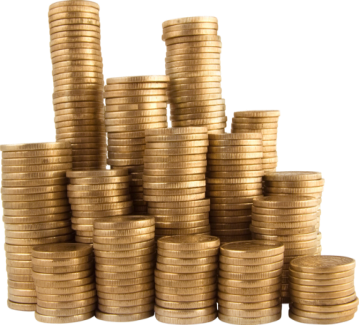 Возможный ущерб
СМИБ Министерства финансов
Внедрение и 
функциониро-
вание (do)
Планирование 
(plan)
Поддержка 
и улучшение 
(act)
Анализ и мониторинг (check)
1
Оценка риска
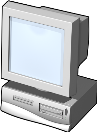 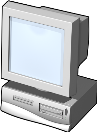 4
Определение
эффективности  контроля
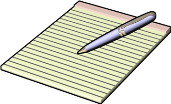 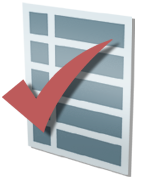 3
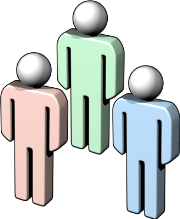 Контроль 
риска
2
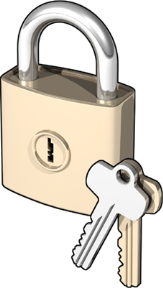 Выбор способа контроля риска
Управление рисками
В Министерстве финансов
Физическаяя безопасность и безопасность окружения
В Министерстве финансов и его структурных подразделениях созданы несколько периметров безопасности.
Серверные помещения находятся за двумя периметрами безопасности.
Доступ в серверные помещения осуществляется с использованием двухфакторной аутентификации.
Управление доступом
В Министре финансов  используется 
«Мандатное управление доступом» на основе 
матрицы доступа.
Субъекты информационной системы
 наделены определёнными правами
 доступа к различным информационным  ресурсам.
Телекоммуникационная и сетевая безопасность
Создана защищенная  область передачи информации на основе межсетевых экранов между территориально разнесенными  структурными подразделениями Министерства Финансов;
Подключение сторонних информационных систем происходит  через межсетевые экраны; 
Сеть Министерства финансов разделена на отдельные логические домены, каждый из которых защищен определенным периметром безопасности.
Телекоммуникационная и сетевая безопасность
Для централизованного управления и отчетности используются следующие решения:
FortiManager- используется для централизованного управления устройствами Fortinet.
FortiAnalyzer – собирает, анализирует и регистрирует данные о событиях с устройств сетевой безопасности.
Защита от вредоносного ПО
Осуществляется антивирусным программным
продуктом «Kaspersky Endpoint Security for Business»,
имеющим сертификат соответствия 
Оперативно-аналитического центра при Президенте
 Республики Беларусь на соответствие требованиям 
ТР 2013/027/BY и СТБ 34.101.08-2006 (разделы 6.3, 6.4).
Криптография
В Министерстве финансов Республики Беларусь 
создана инфраструктура открытых ключей, состоящая из:
	- Удостоверяющего центра
	- 5 Реестров сертификатов открытых ключей
	-137 Регистрационных центров
ЭЦП в Министерстве финансов применяется для:
подтверждения целостности передаваемых и хранимых данных;
удостоверения подлинности передаваемых и хранимых данных.
Задачи, использующие ЭЦП:
Система электронного документа оборота;
Клиент территориального казначейства;
Свод отчетности
Объективная оценка текущего состояния информационной безопасности
Ежегодный аудит информационной безопасности;
Ежегодный внутренний контроль КВОИ;
Плановая оценка рисков;
Контроль уязвимостей;
Ежегодный тест на проникновение задач Министерства финансов.
Спасибо за внимание